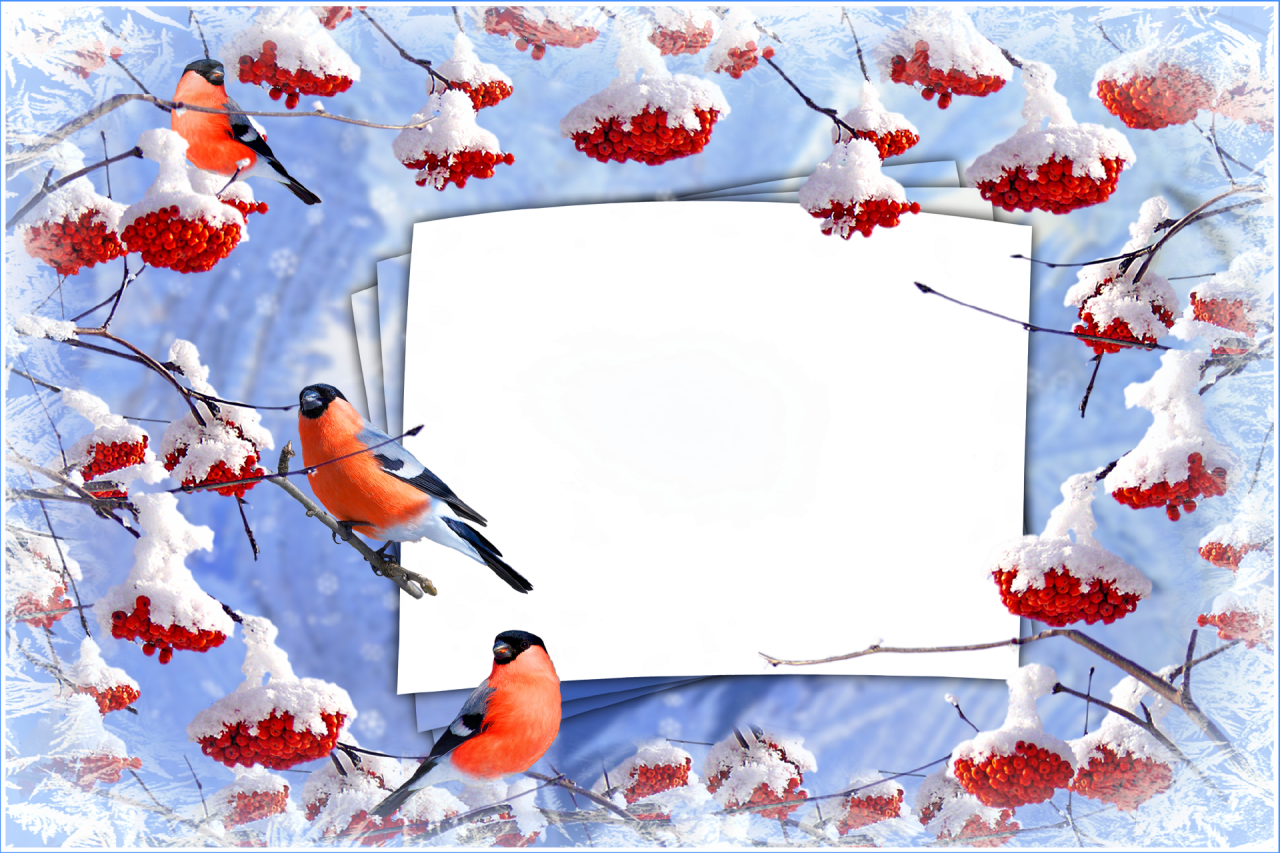 9 января- День снегиря.Наступает зима, и мы всё чаще встречаем маленьких ярких птичек. Их изображают на новогодних открытках, одежде и конечно же их любят рисовать дети. А прилетают они с появлением первого снега. Кстати, они так и называются, в честь первого снега – СНЕГири.
Дети старшей и младшей группы.
Воспитатель: Костромина О.В.
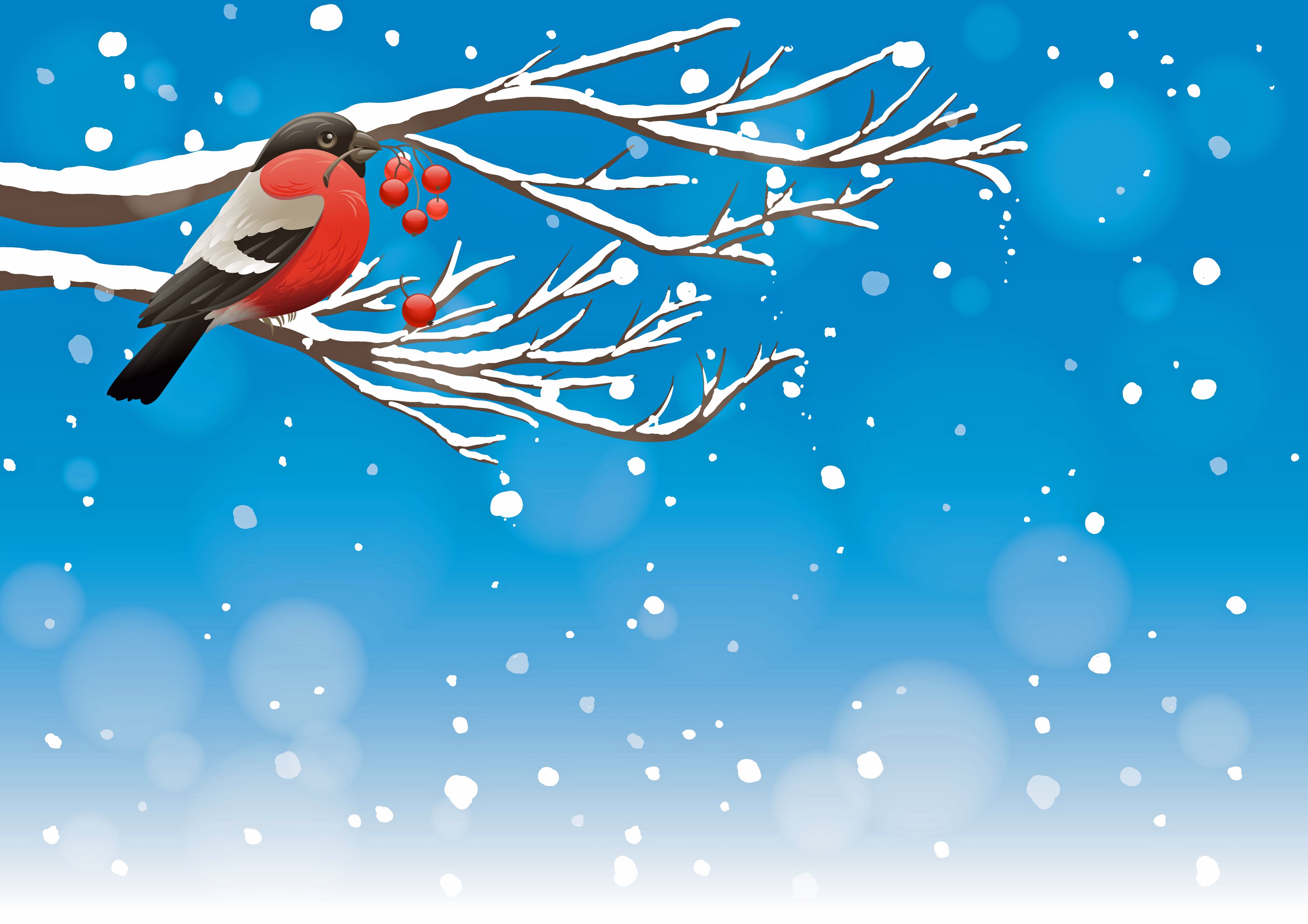 Дети выполняли работы разными техниками: одни выстригали по шаблону, другие обрывная аппликация.
Словно отблески зари —На деревьях снегири.Яблочки румяные,Но довольно странные.Лизу удивляют:Яблочки летают!?
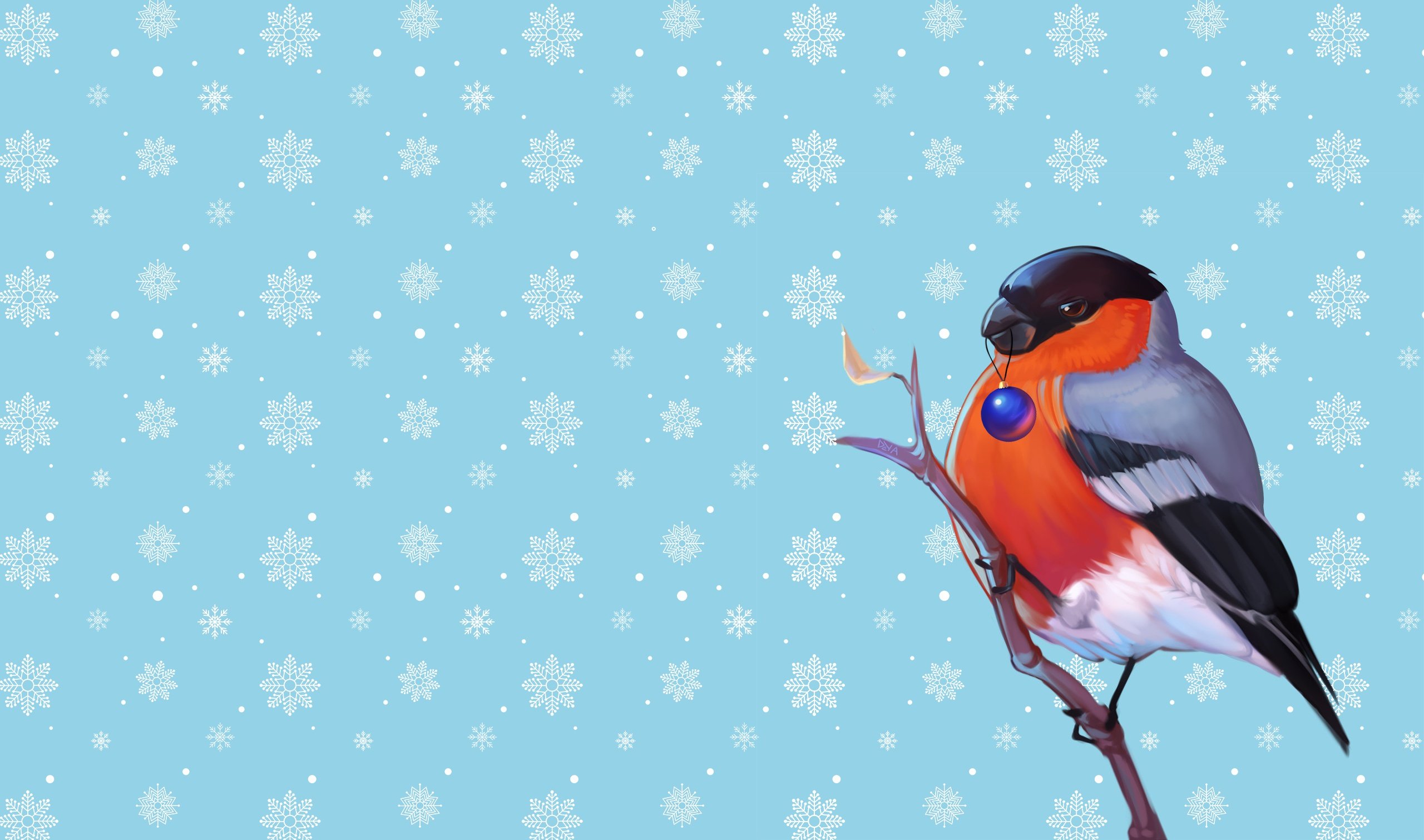 Алой кисточкой заряКрасит грудку снегиря,Чтоб в морозы и в пургуНе замерз он на снегу.
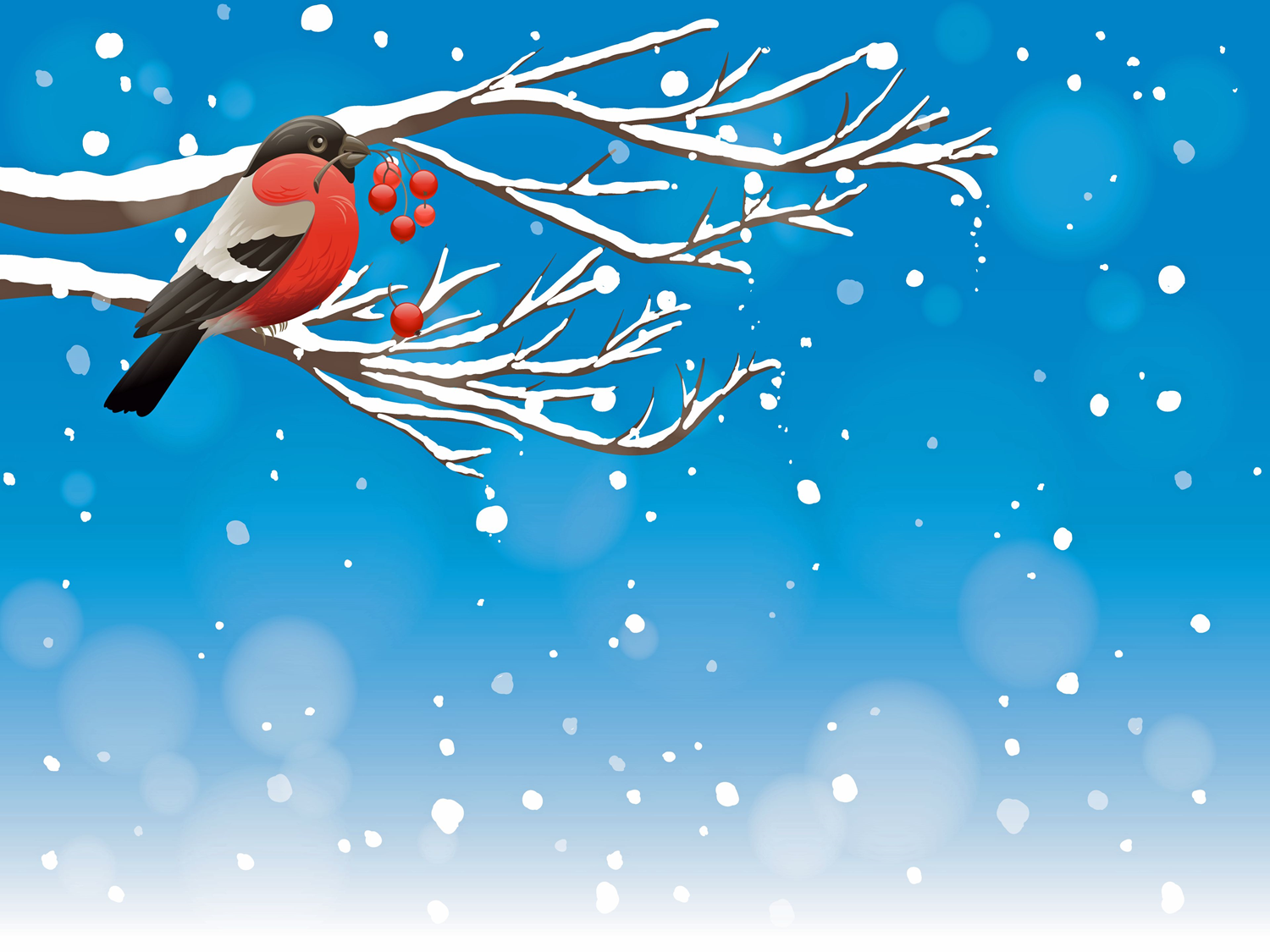 Выполнение Снегиря тыквенными семечками-грудка, раскрашивание маркером и спинка из семечек, а крыло пластилинография.
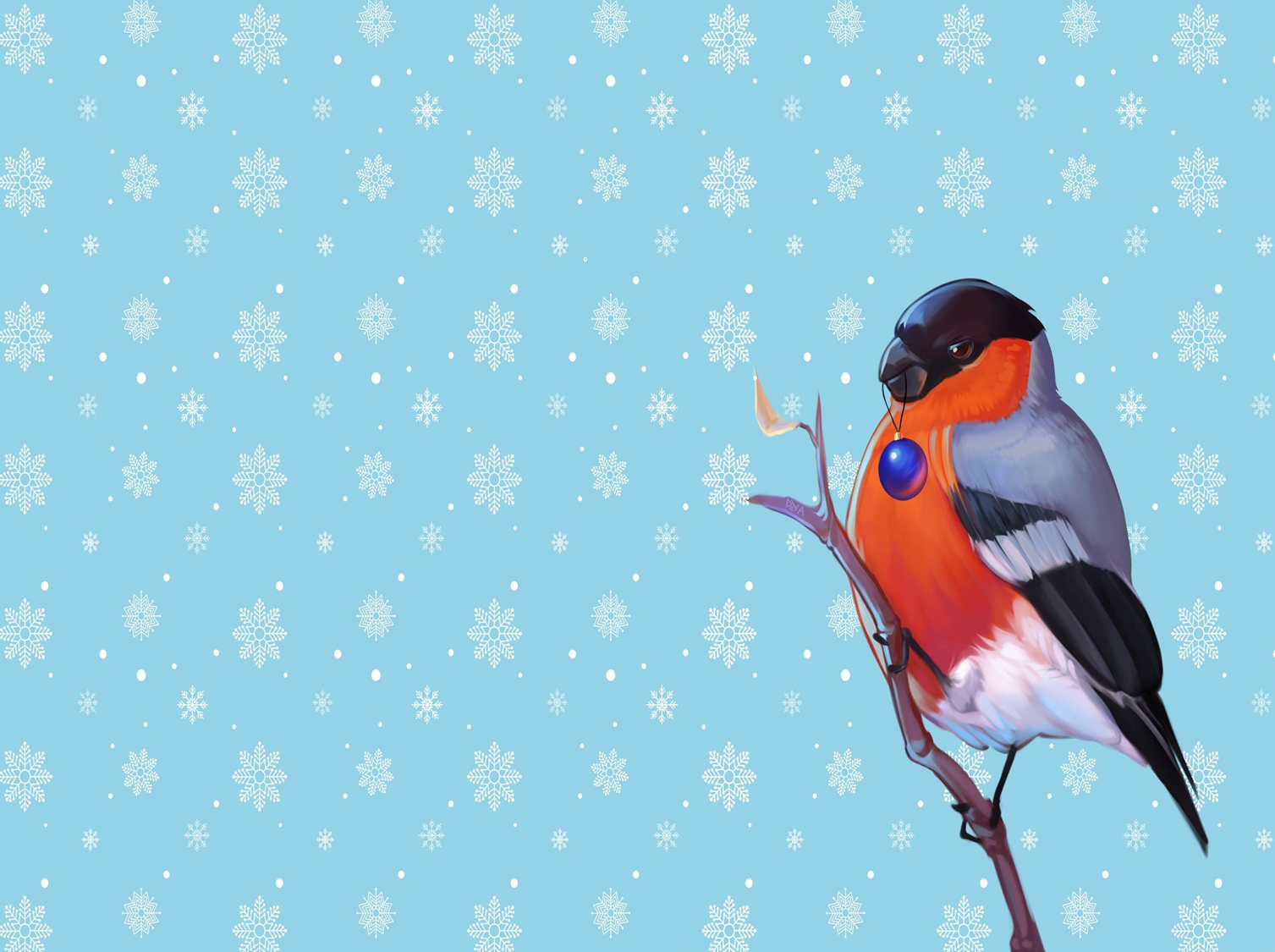 Сидят на ветках снегири,Сияют, словно фонари.Их тёплый, розоватый цвет-Как будто солнышка привет.
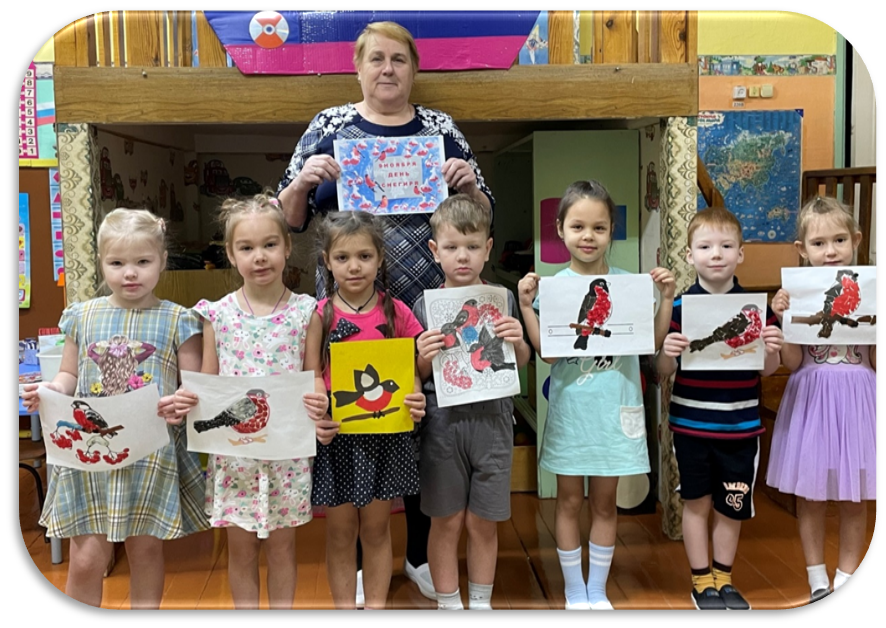 Выставка детских работ.
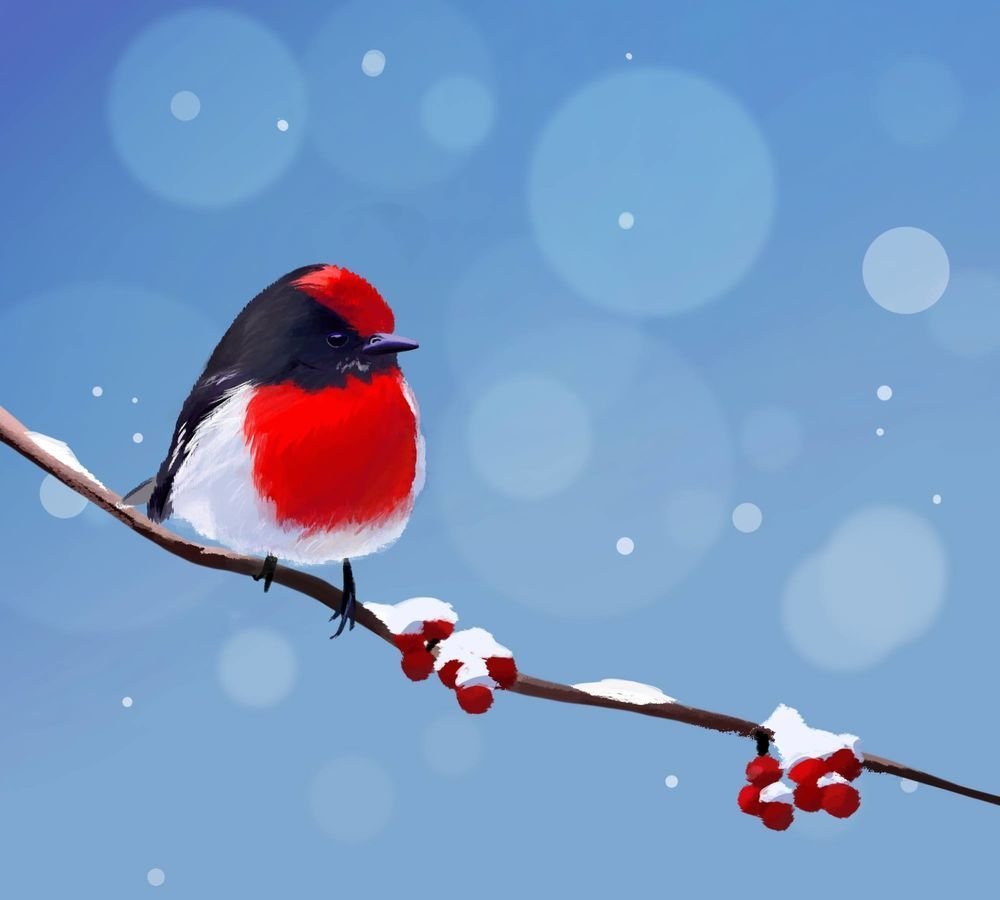 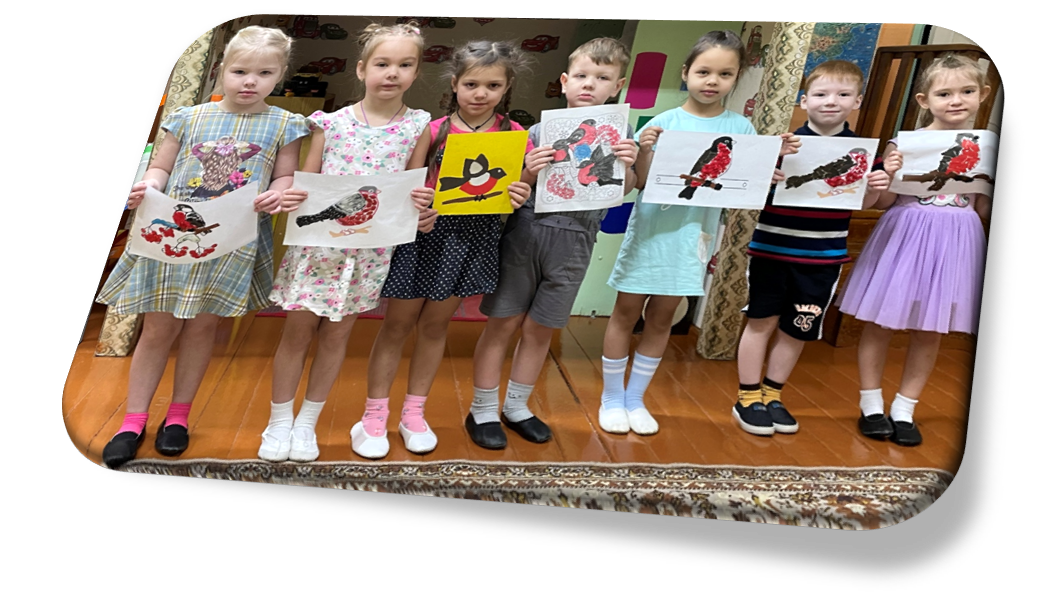 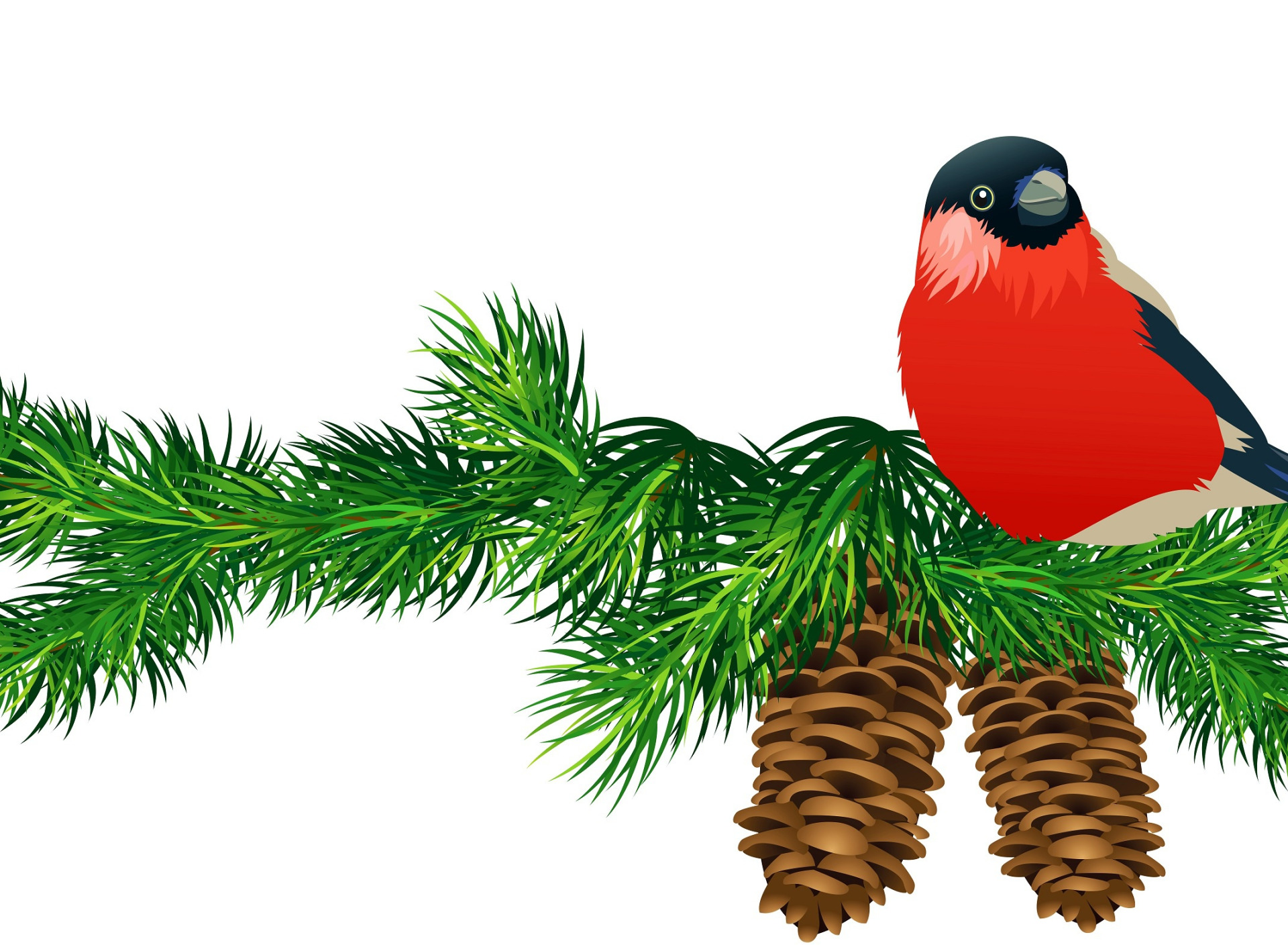 На елку птички сели.И на белом заалелиСловно капельки зариЧудо-птички снегири!
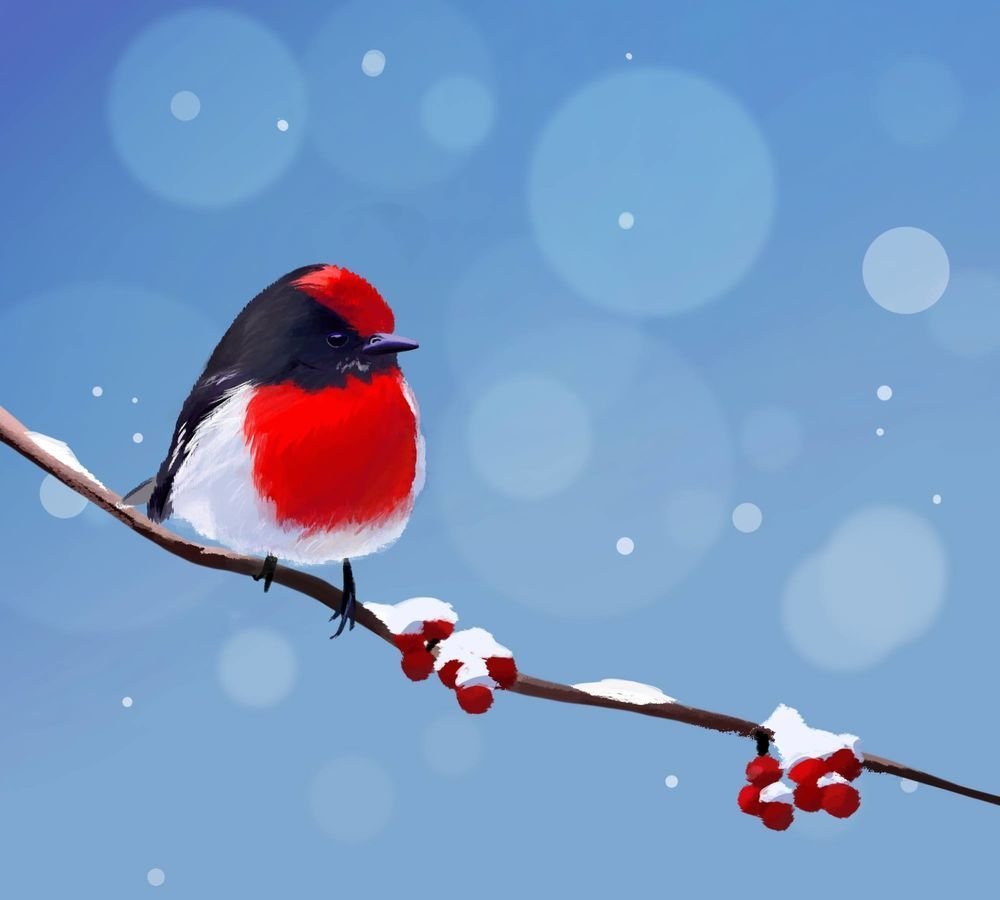 Малыши тоже постарались нарисовать снегиря, так как на занятии изучали зимующих птиц.Снегири! Снегири!До чего ж вы хороши!Грудки красные горятПривлекают всех ребят.
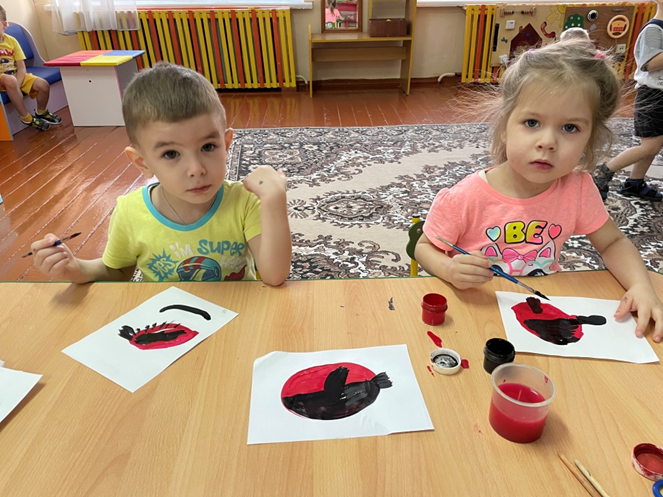 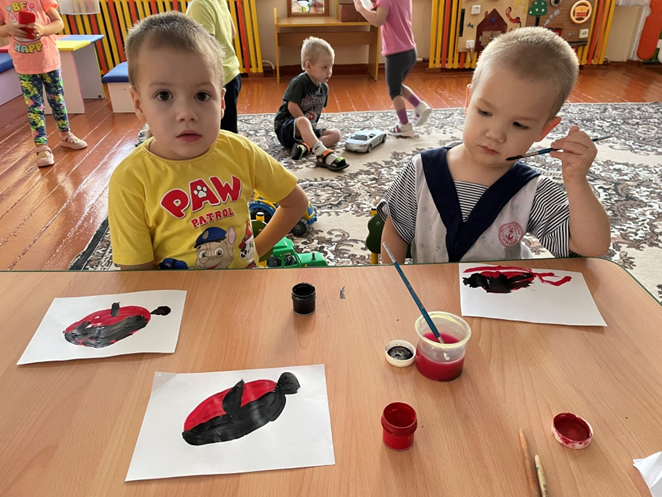